Pompano Beach Downtown Innovation District
Before: Ali Building
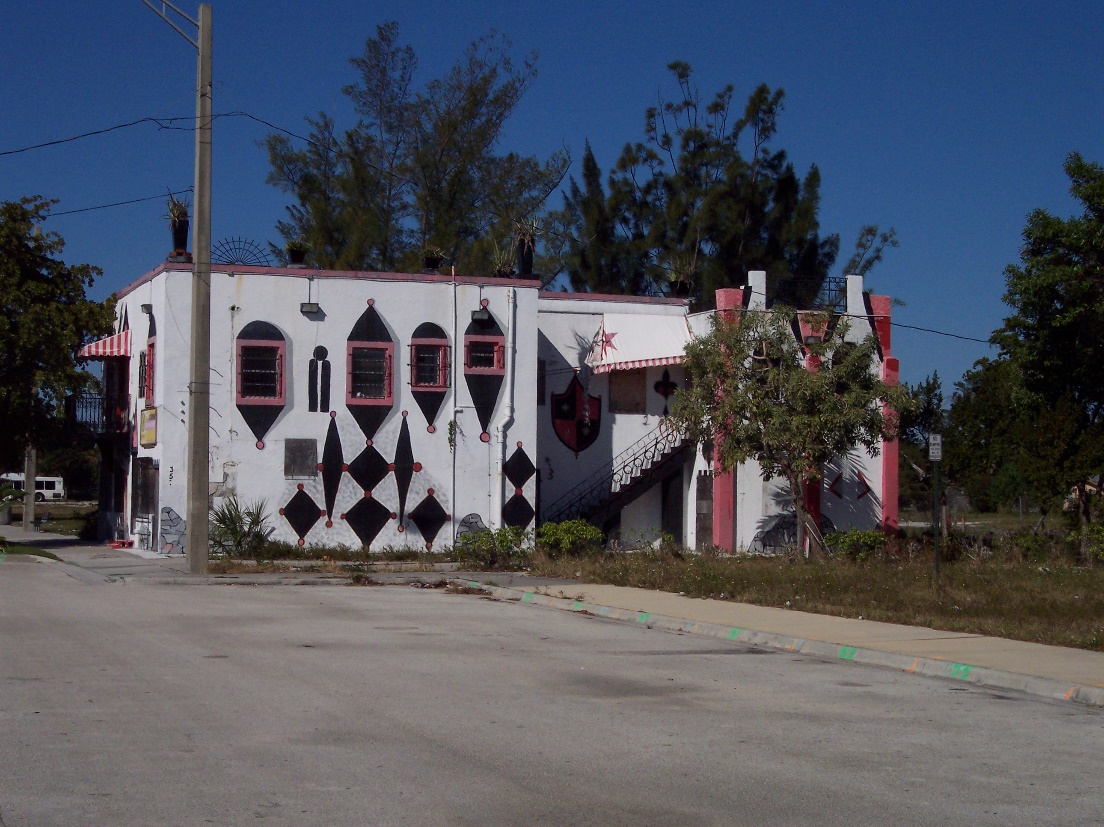 After: Ali Cultural Arts
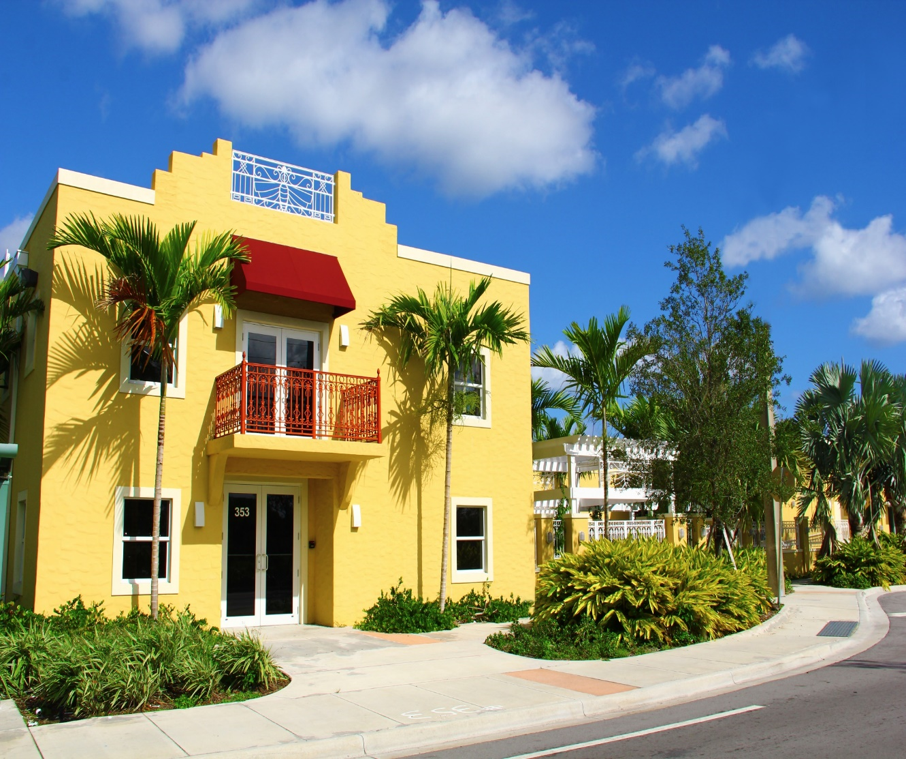 Before: Bailey Hotel
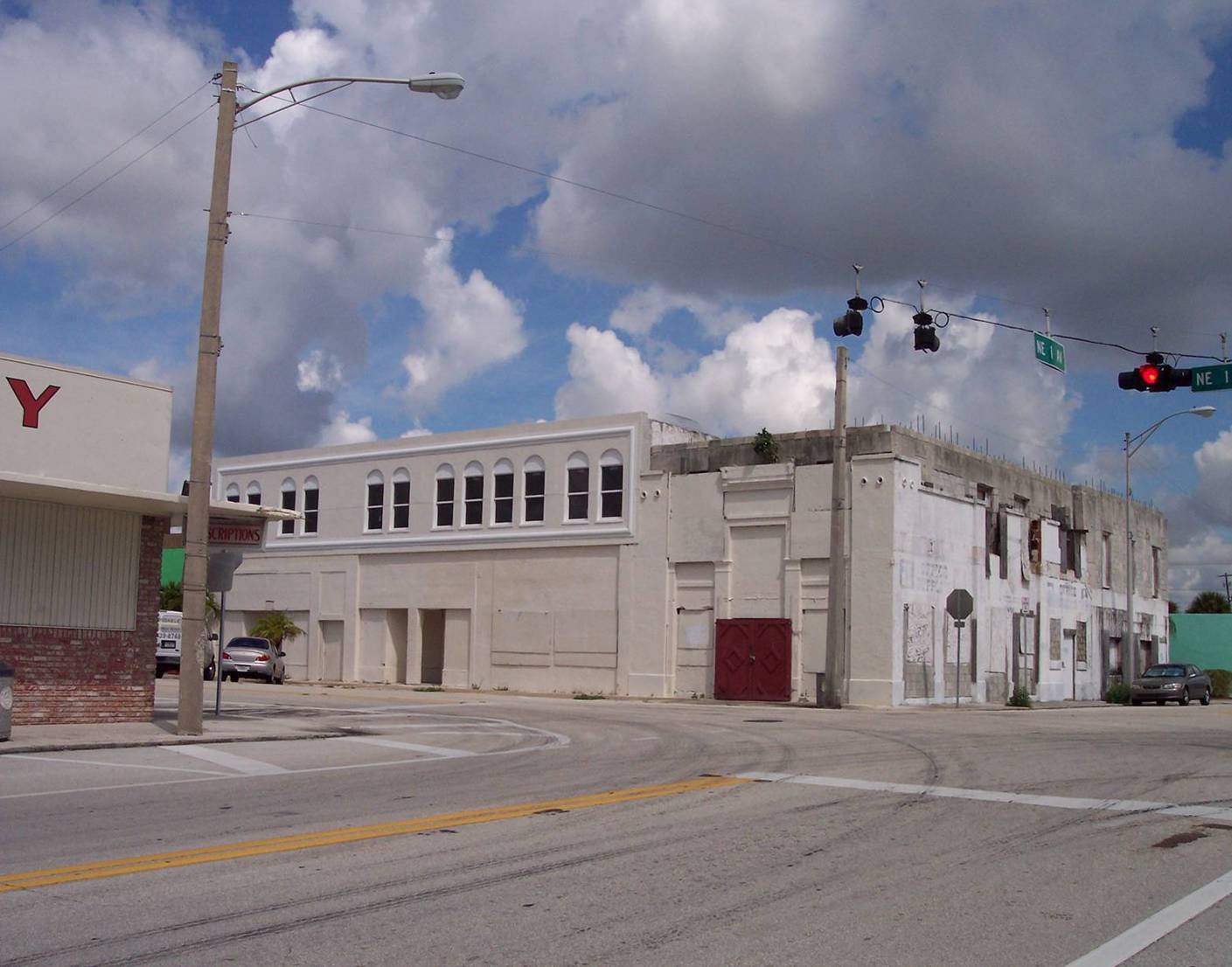 After: Bailey Contemporary Arts
Before: 731 MLK Blvd
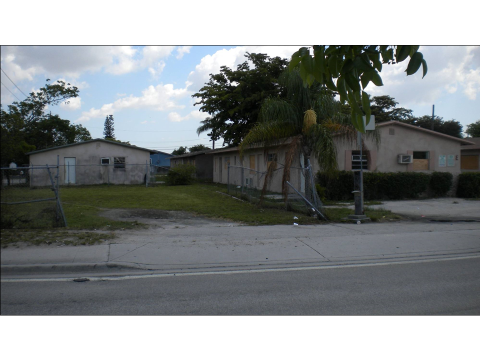 After: 731 MLK Blvd Retail Shops
Before: MLK Blvd
After: MLK Blvd Streetscape
Pompano Beach Economic Assets and the strategic location of the Downtown Innovation District
Downtown Innovation District Transportation Connections
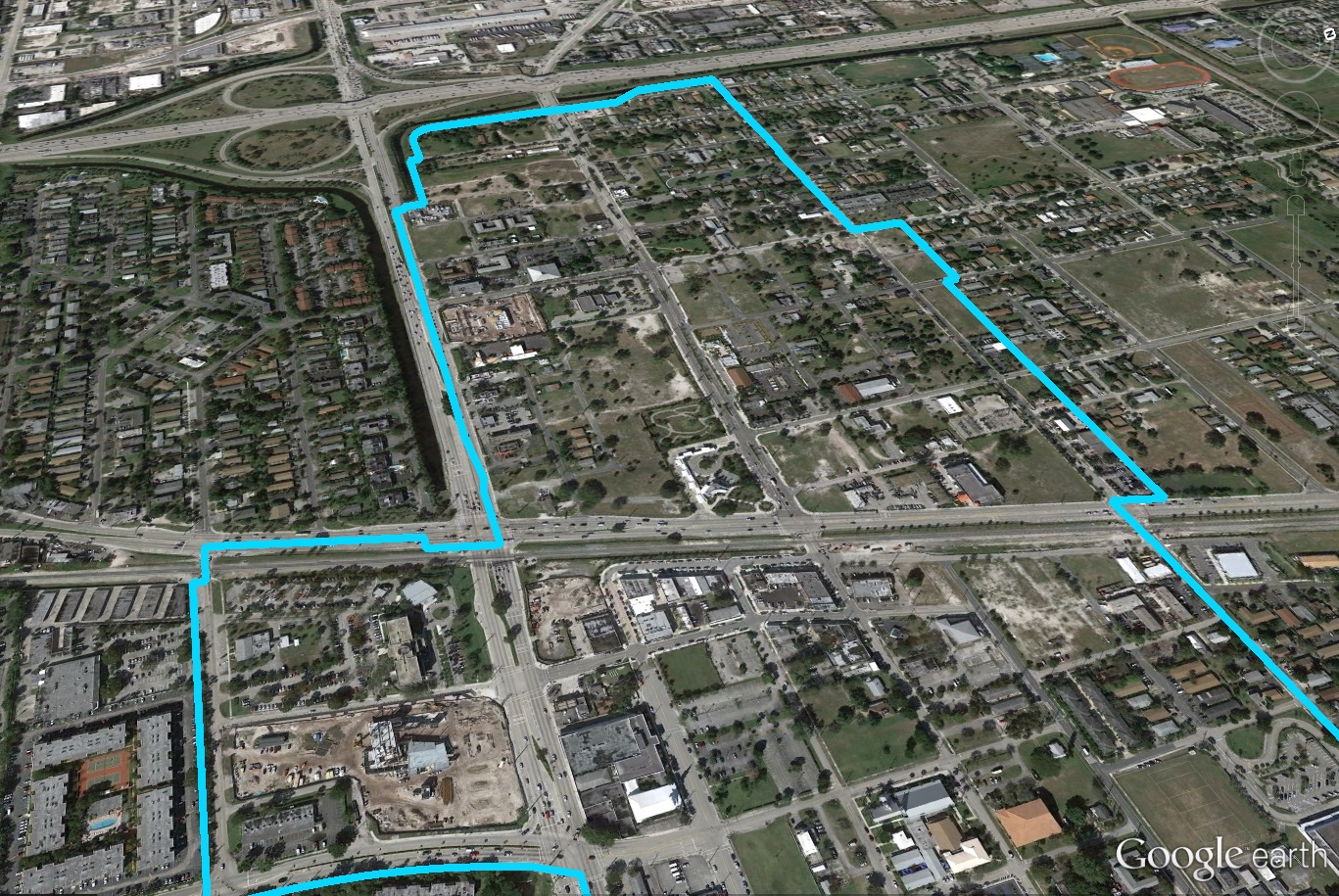 I-95
MLK Blvd
Atlantic Blvd
Dixie Highway
Pompano Beach Downtown Innovation District Completed Projects and Proposed Riverwalk Drainage System
Pompano Beach Downtown Master Plan